14-15 апреля
ВСЕРОССИЙСКИЙ

Д Е Н Ь

ОТКРЫТЫХ 

Д В Е Р Е Й
МЕЖРАЙОННАЯ ИНСПЕКЦИЯ ФЕДЕРАЛЬНОЙ НАЛОГОВОЙ СЛУЖБЫ № 4
ПО РЕСПУБЛИКЕ КОМИ
МЕЖРАЙОННАЯ ИНСПЕКЦИЯ ФЕДЕРАЛЬНОЙ НАЛОГОВОЙ СЛУЖБЫ № 5 
ПО 
РЕСПУБЛИКЕ КОМИ
ДЛЯ  ФИЗИЧЕСКИХ  ЛИЦ
2 0 1 7
КОНСУЛЬТАЦИИ  СПЕЦИАЛИСТОВ

ПО  ДЕКЛАРИРОВАНИЮ

ДОХОДОВ  ГРАЖДАН
  


Контакт-центр ФНС России

8-800-222-2222
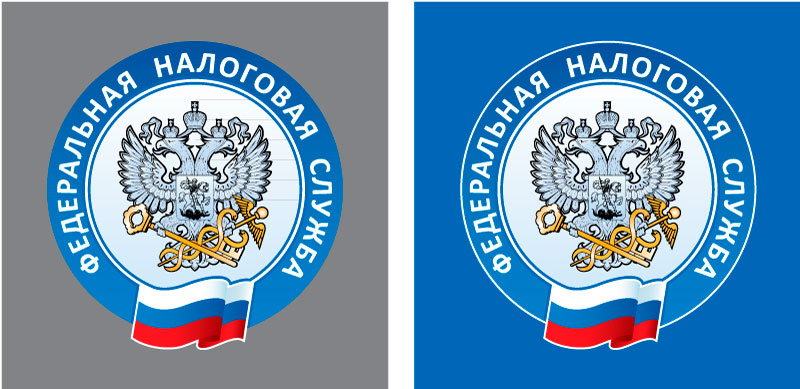 WWW.NALOG.RU